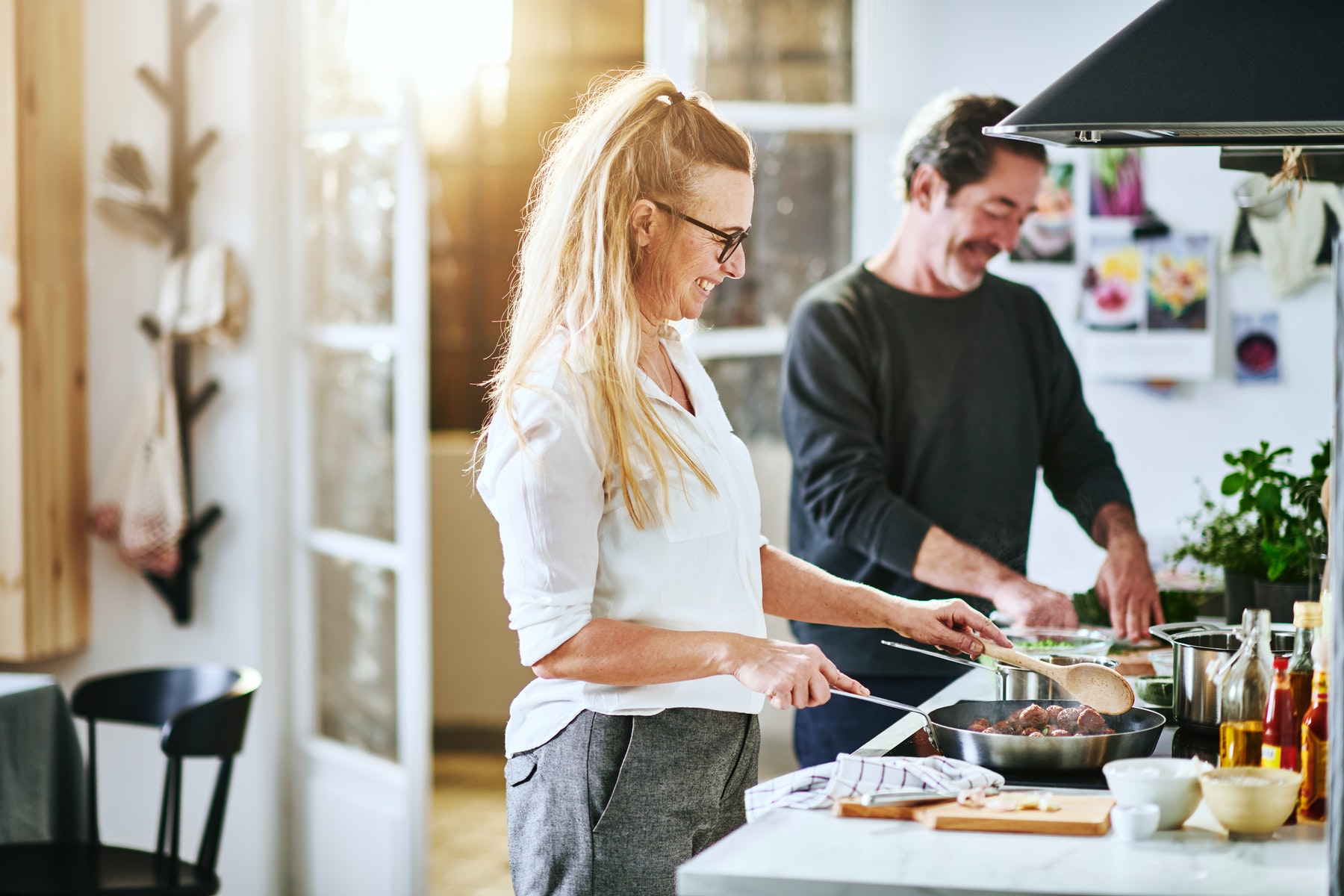 Za férový domov
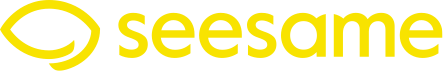 Agentúra: Seesame Klient: IKEA
Zhrnutie
Pri príležitosti MDŽ sme otvorili tému rodovej rovnosti a spustili kampaň #zaferovydomov, s ktorou sme poukázali na stereotypy v zmýšľaní ľudí a motivovali ich k spravodlivej deľbe práce doma. 
Skutočná rovnosť sa totiž začína doma. 
Keďže stereotypy v zmýšľaní sa dedia po starších generáciách, rozhodli sme sa prerušiť tento proces a zamerali sme sa na edukáciu mileniálov a gen Z. 
Kampaň sme podporili Instagram výzvou, v ktorej si influenceri vymenili na týždeň úlohy. Nechýbalo množstvo vtipných situácií, interakcia s fanúšikmi či gamifikácia, ale aj slová rešpektu na konci výzvy.
Výzva a cieľ
Prieskum realizovaný spoločnosťou IKEA prezradil, že 83 % Slovákov považuje tému rodovej rovnosti za dôležitú, no zároveň iba 48 % si myslí, že žijeme v rodovo vyváženej spoločnosti. 
Spravidla je takmer nemožné zmeniť zaužívané pravidlá starších generácií, preto sme sa v digitálnej kampani zamerali na mladšiu cieľovku, ktorá je otvorenejšia k zmenám. 
Spolu s IKEA sme si dali za cieľ prehĺbiť znalosť problémov spojených s rodovou rovnosťou. Cieľom kampane bolo aj posilnenie reputácie značky IKEA, ktorá sa dlhodobo snaží prispievať k férovejšiemu životu nielen v domácnostiach.
Stratégia a cieľ
Pri kampani #zaferovydomov sme komunikáciu prispôsobili dvom rôznym cieľovým skupinám.
Starším generáciám sme priniesli informácie prostredníctvom tradičných formátov, ktoré informovali o výsledkoch prieskumu.  
V prípade mladších ročníkov bola komunikačná stratégia zameraná na digitál a sociálne siete, na ktorých trávia mladší mileniáli a gen Z veľa času, vyhľadávajú tam informácie aj zábavu. 
Komunikácia bola podporená rôznymi interaktívnymi prvkami.
Realizácia
V prípravnej fáze IKEA vypracovala rozsiahly prieskum o vnímaní rovnosti v spoločnosti, s cieľom získať relevantné informácie o situácií v slovenských domácnostiach.
Tradičné PR formáty: Na staršiu cieľovú skupinu sme komunikovali výsledky prieskumu prostredníctvom tradičných korporátnych a lifestyle médií. 
Digitálna výzva: Na mladšiu cieľovú skupinu sme cielili komunikáciu prostredníctvom sociálnej siete Instagram. Na MDŽ sme spustili kampaň s 2 influencerskými dvojicami, ktoré počas týždňa prezentovali výsledky prieskumu a zmeny vo fungovaní v ich domácnosti. Vytvorili sme tak instagramovú výzvu #zaferovydomov. Aby sme do výzvy zapojili aj fanúšikov, počas kampane sme využívali interaktívne formáty Instagramu ako napr. hlasovanie, kvíz či priame výzvy k zmene v domácnosti.
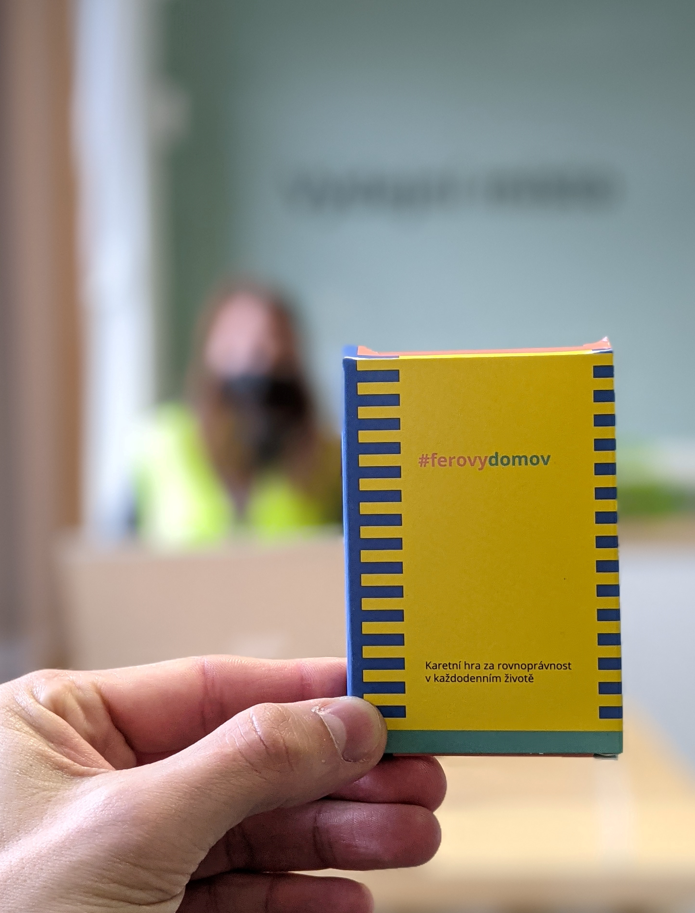 Realizácia
Použili sme aj prvok gamifikácie: Fanúšikovia si mohli na instagramovom profile IKEA spolu so svojím partnerom zahrať kartovú hru na podporu rovnosti a otvoriť tak veľmi prirodzene túto dôležitú tému v domácnosti. 
Hru v tlačenej forme sme rozposlali aj rôznym slovenským influencerom, ktorí ďalej zdieľali myšlienku našej kampane.
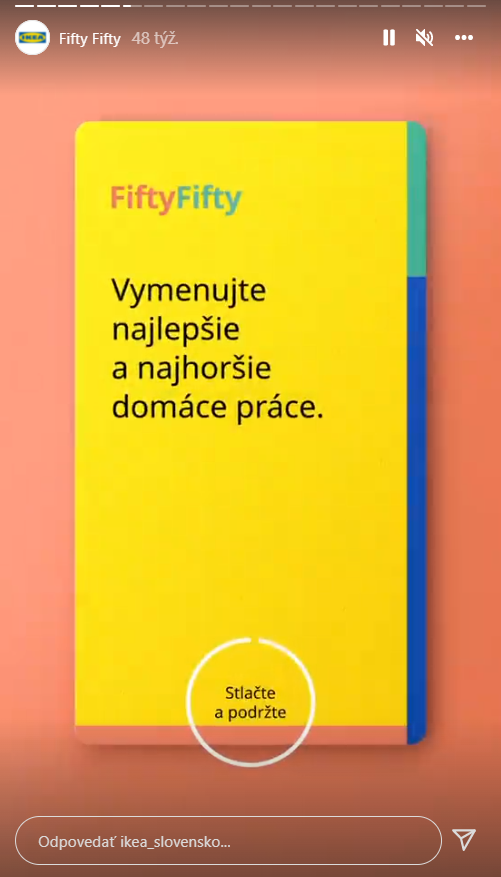 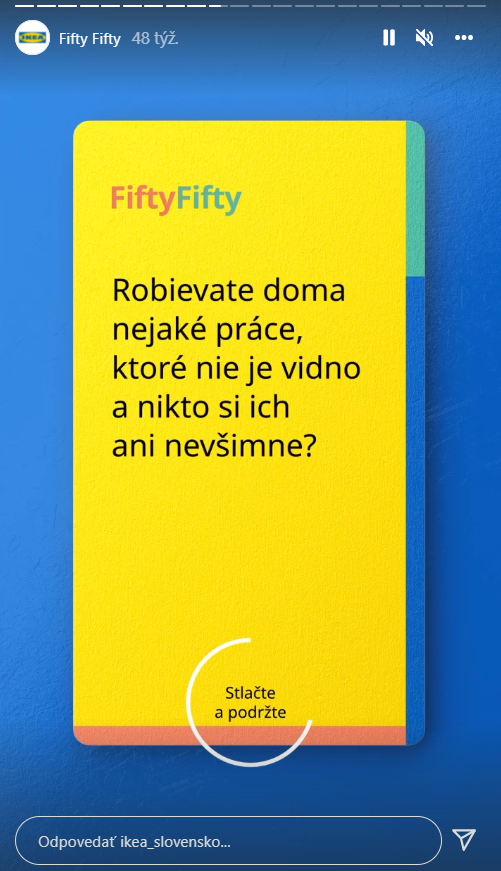 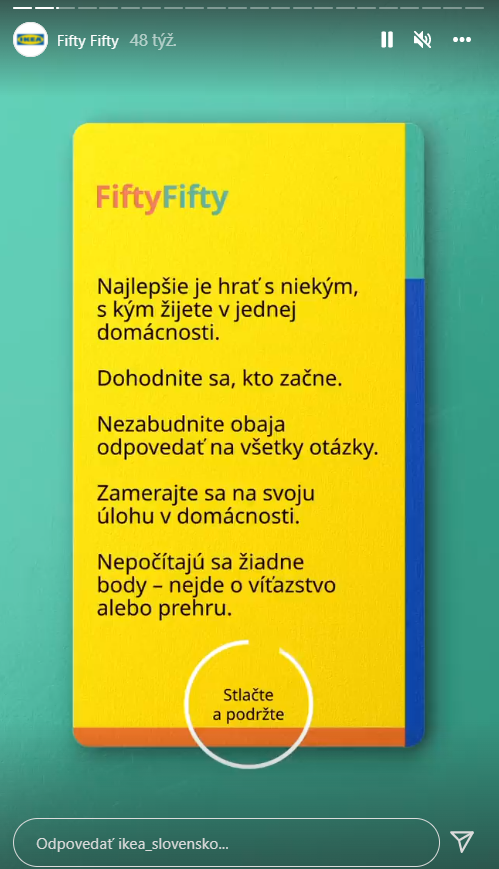 Výsledky
Kampaňou Za férový domov sme splnili hlavný cieľ- posilnili sme reputáciu značky. 
Index dôvery sa v zvýšil v období kampane o 1,2 % na 61,2 %.
Kampaň priniesla mediálny zásah vyše 13,6-miliónov. Celkovo o kampani informovalo 45 médií.
Do kampane sme zapojili 4 influencerov a získali cez nich zásah vyše 1,4 milióna. 
Do aktivity sa zapojilo až 2 555 ľudí, ktorí si v domácnosti skúsili vymeniť domáce práce.
2722 ľudí si zahralo našu kartovú hru na Instagramovom profile IKEA, vďaka čomu sme prispeli k tomu, aby sa v  domácnostiach otvorila táto téma hravou formou bez výčitiek.
Médiá
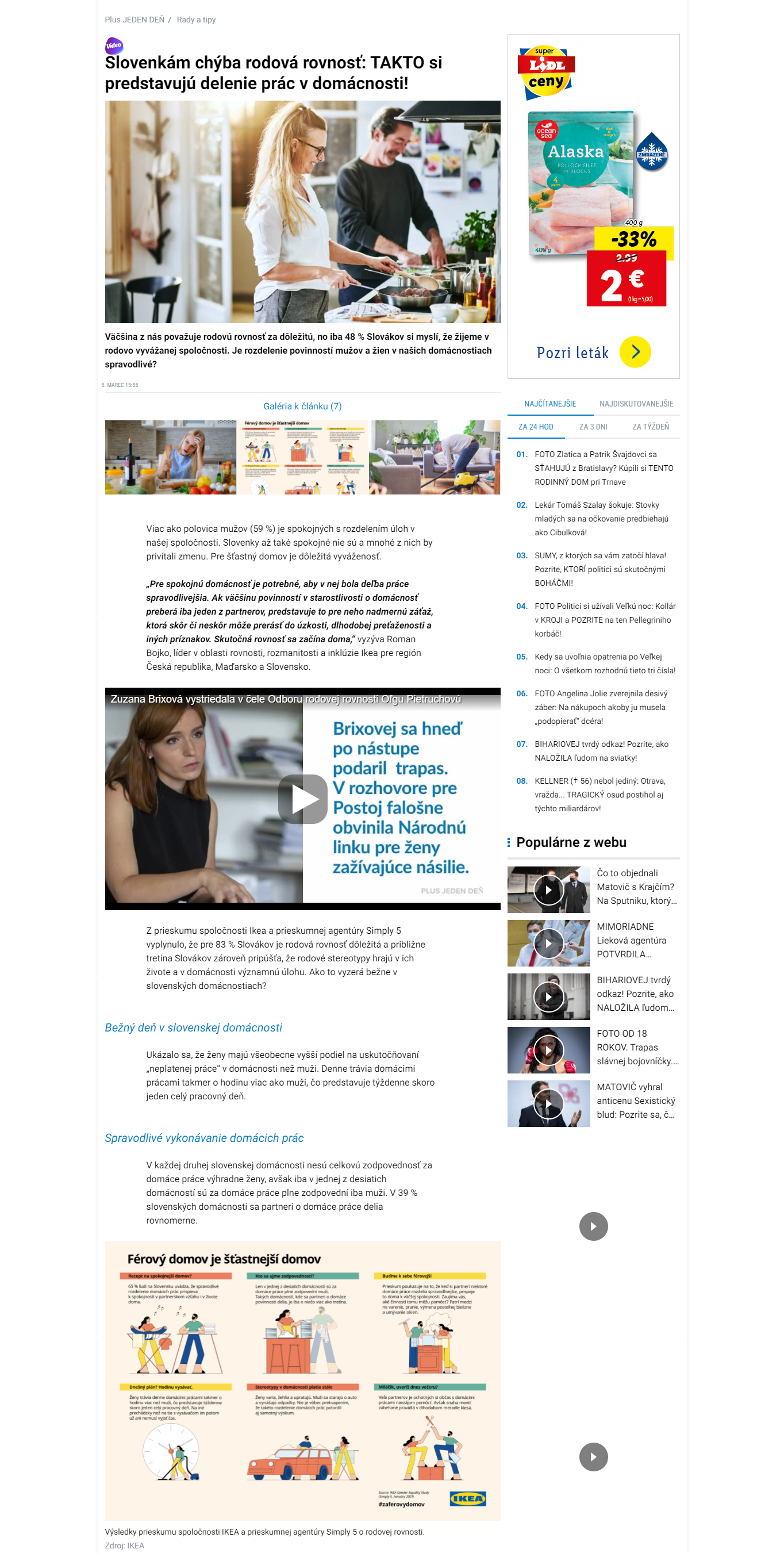 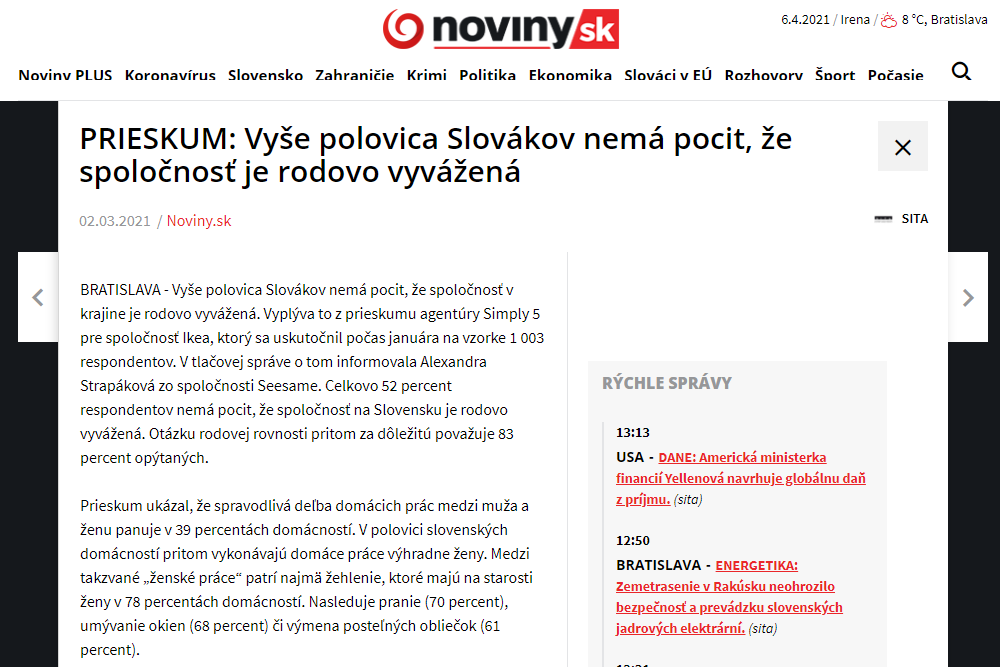 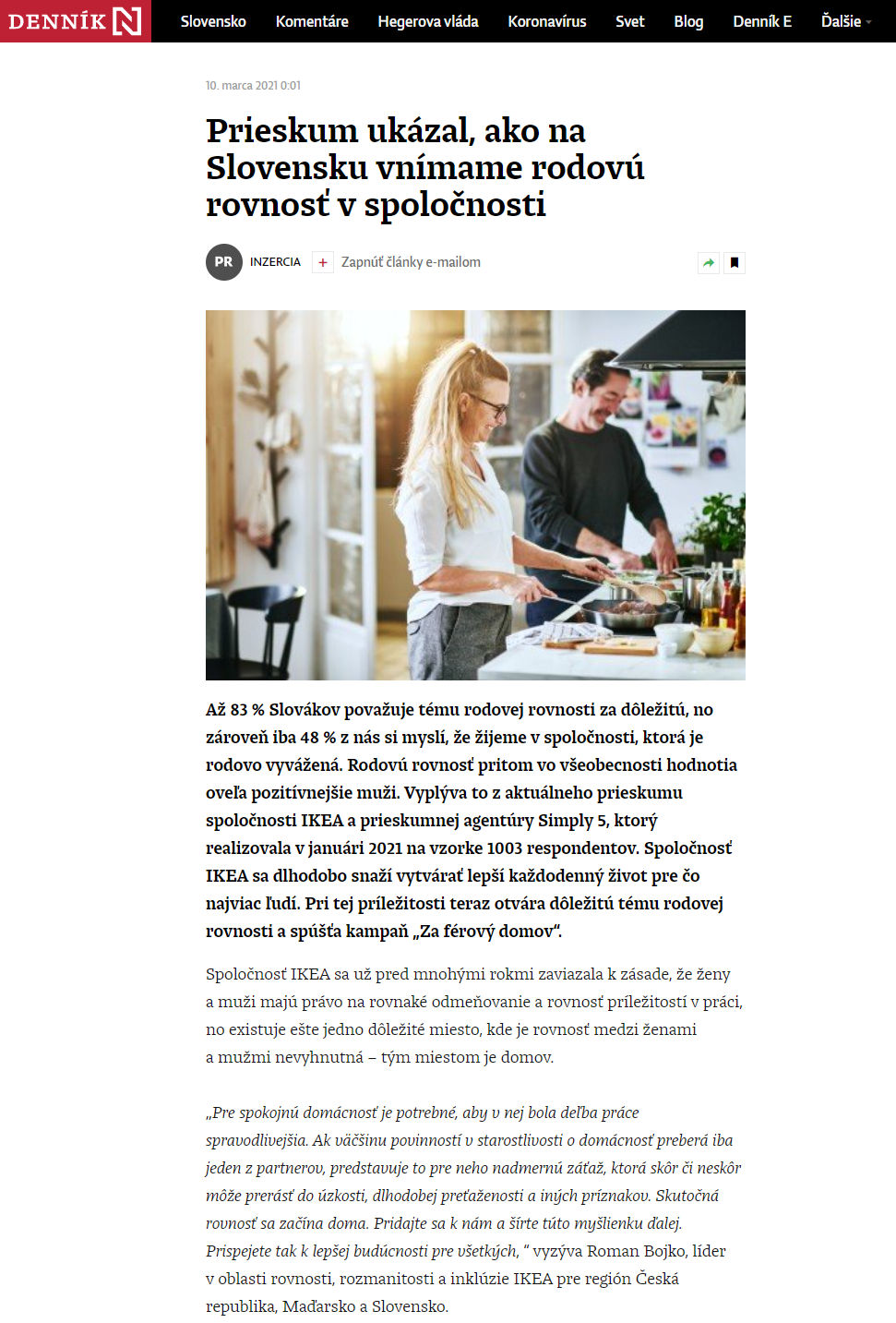 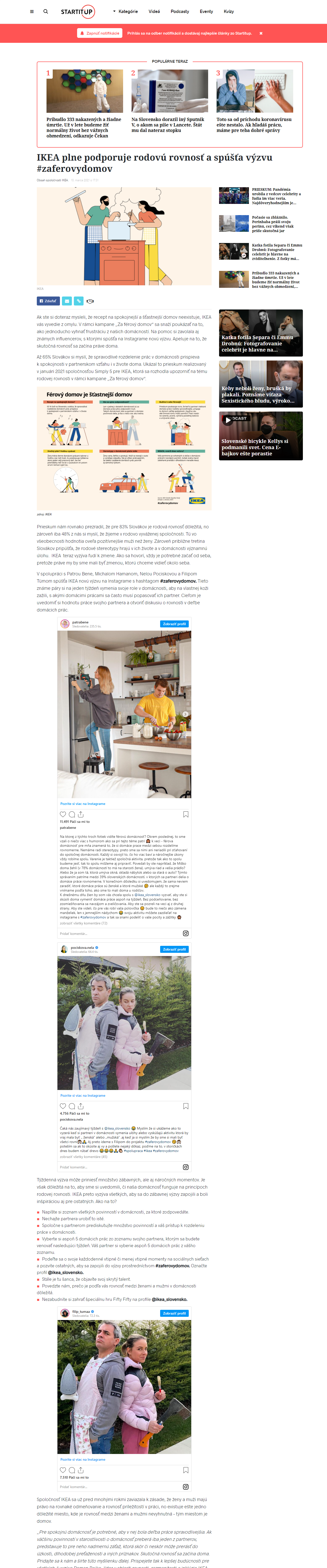 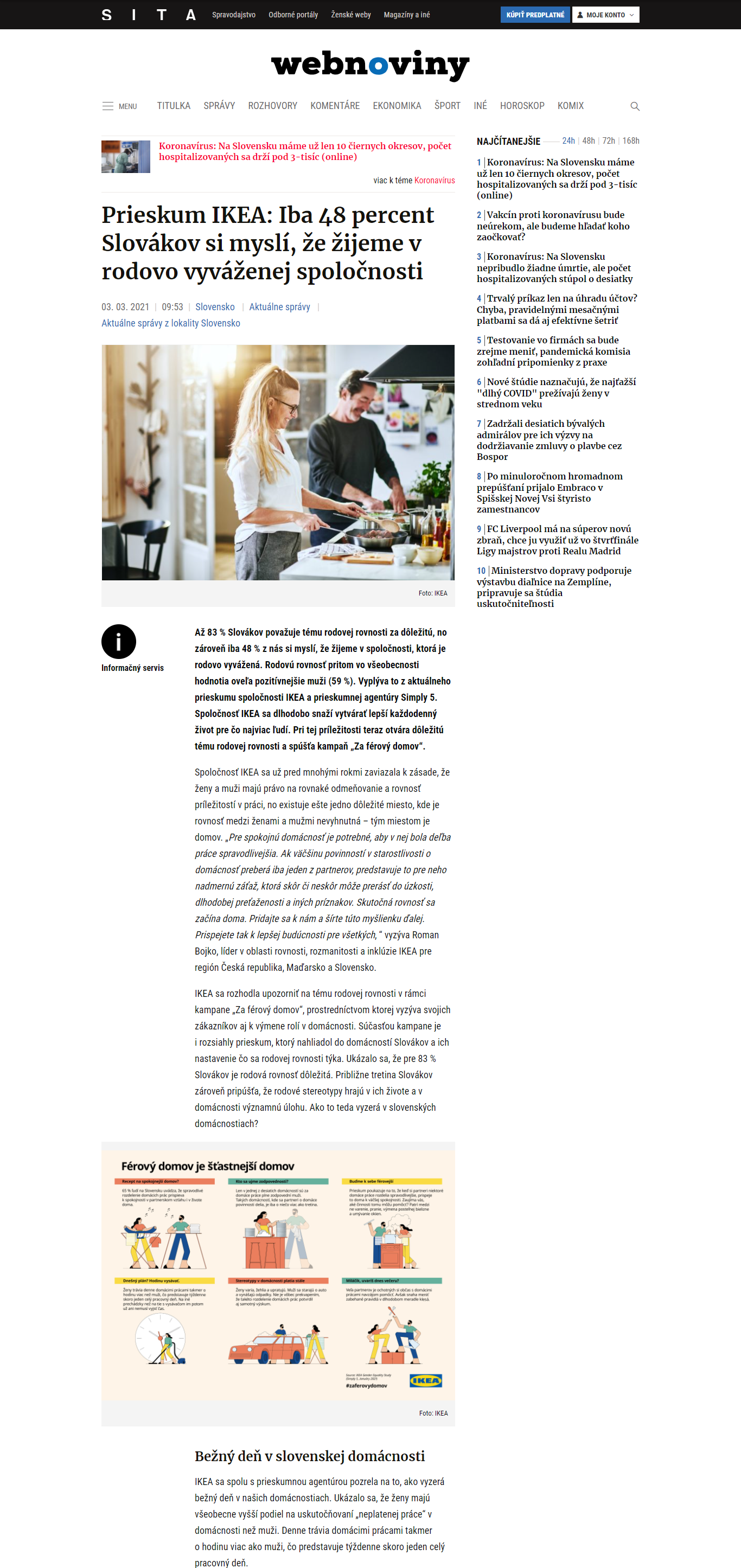 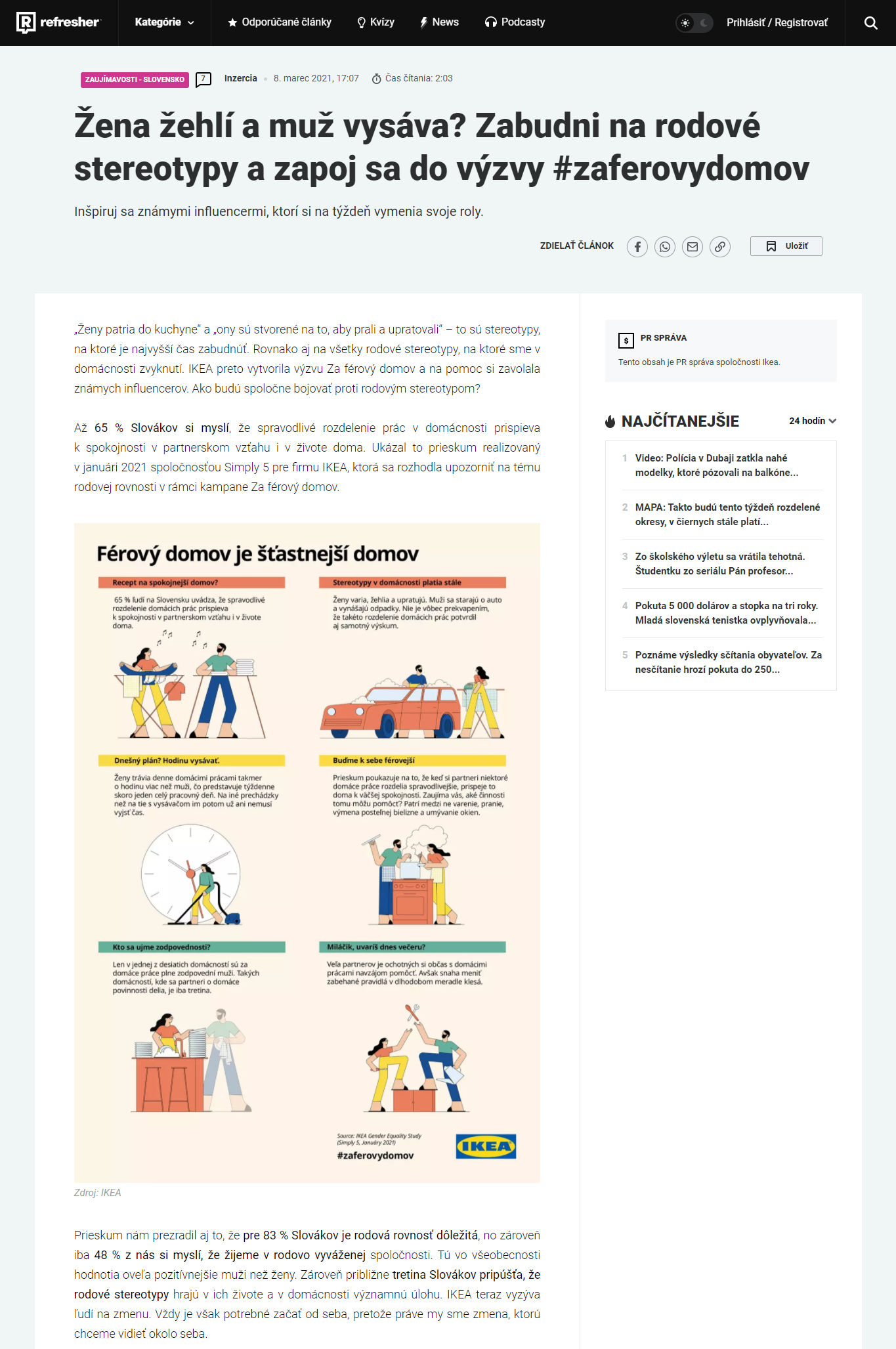 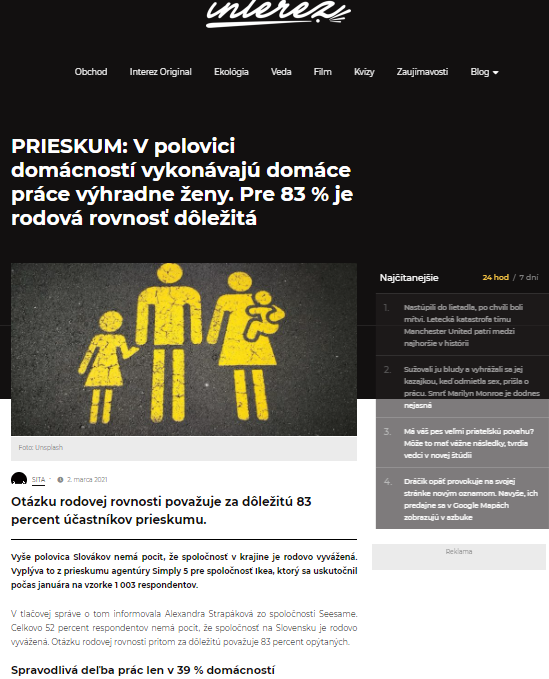 Influenceri
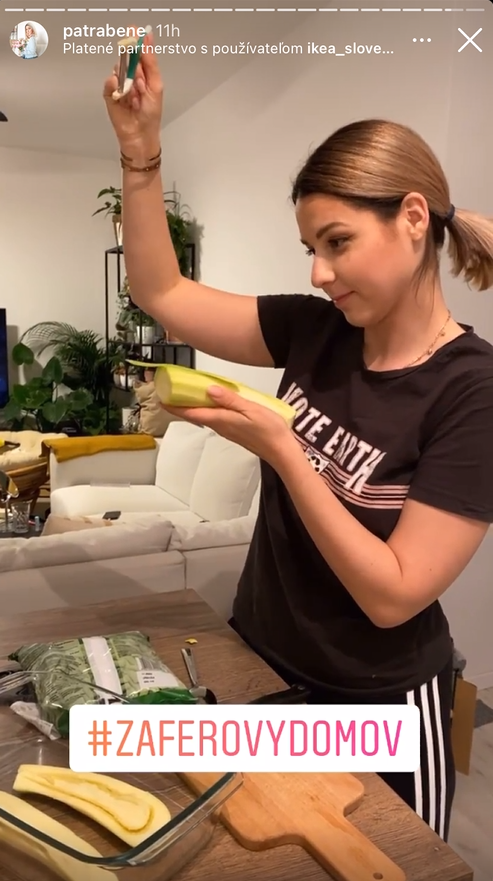 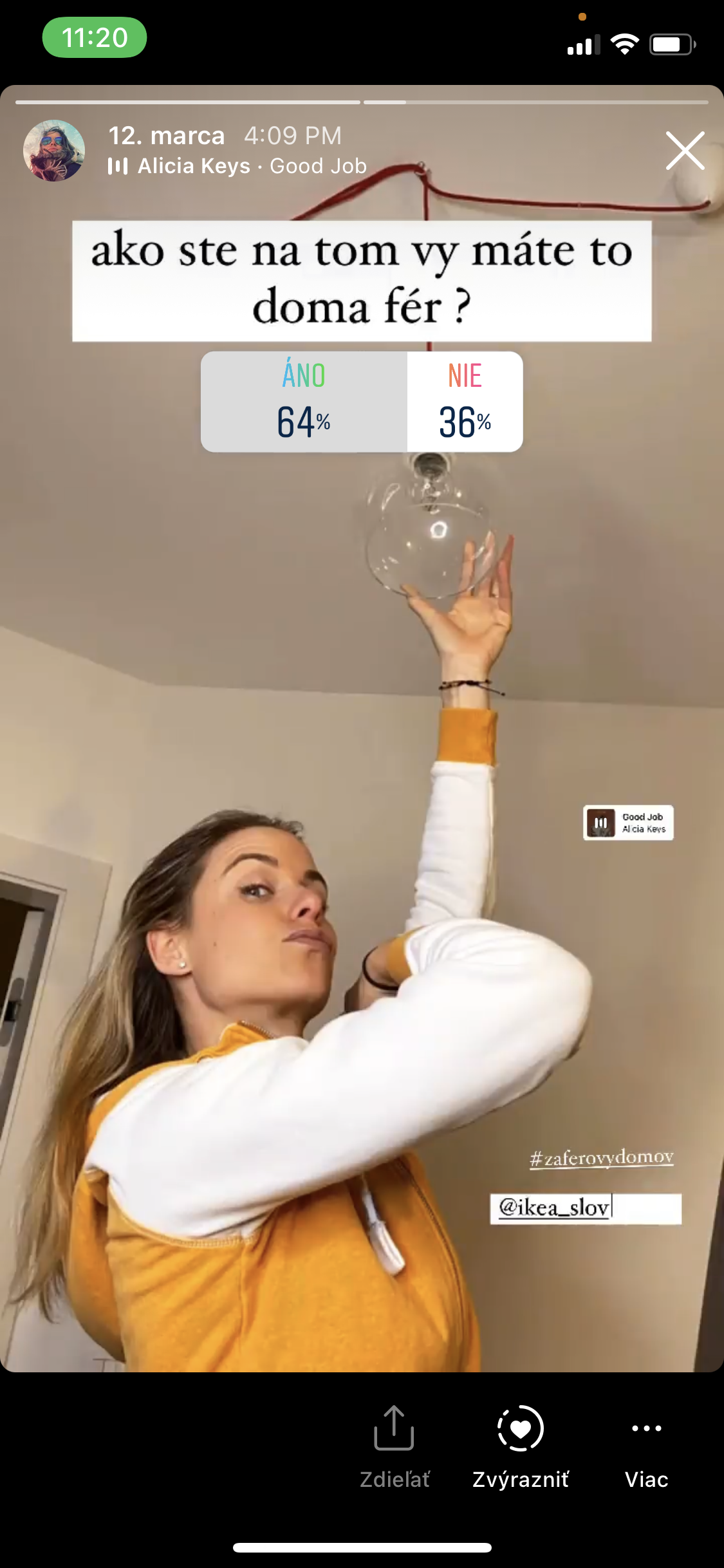 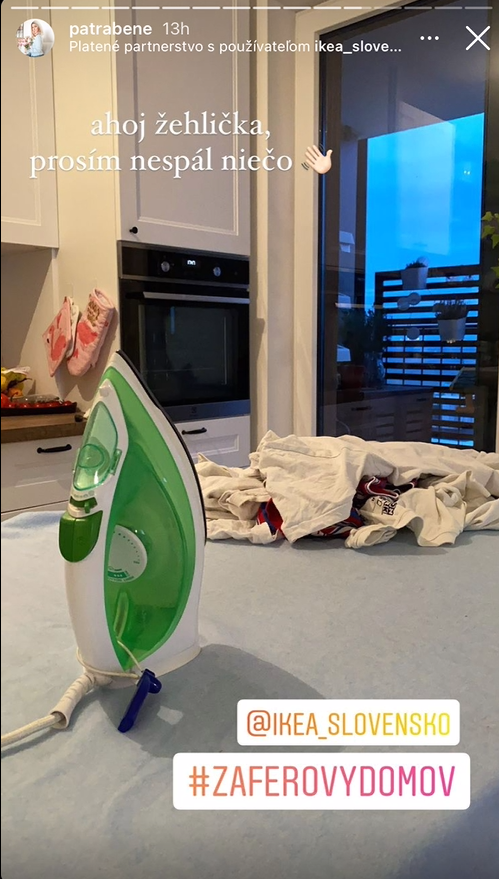 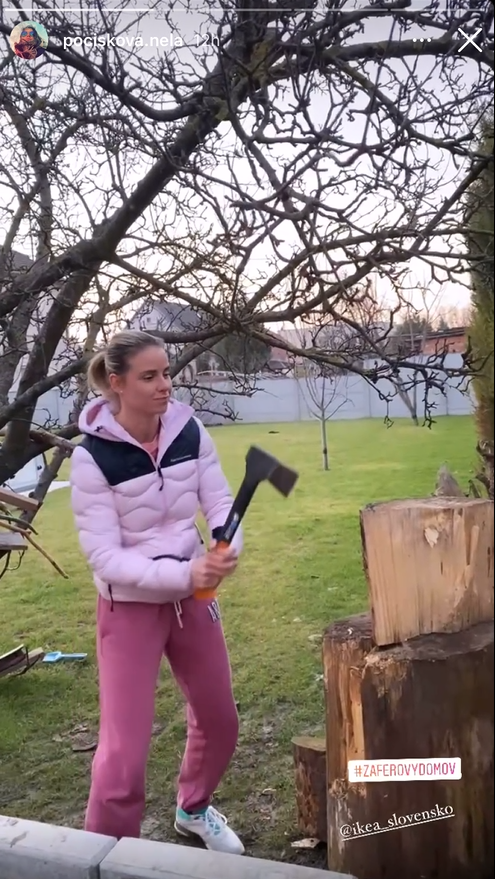 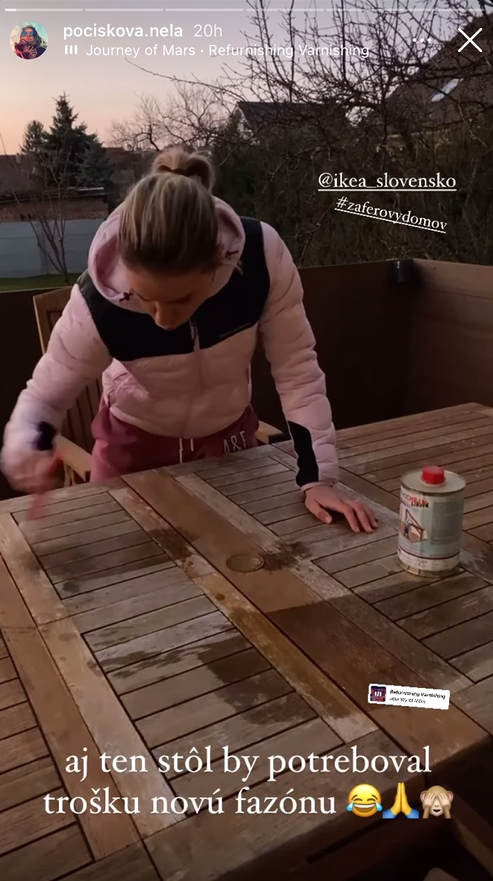 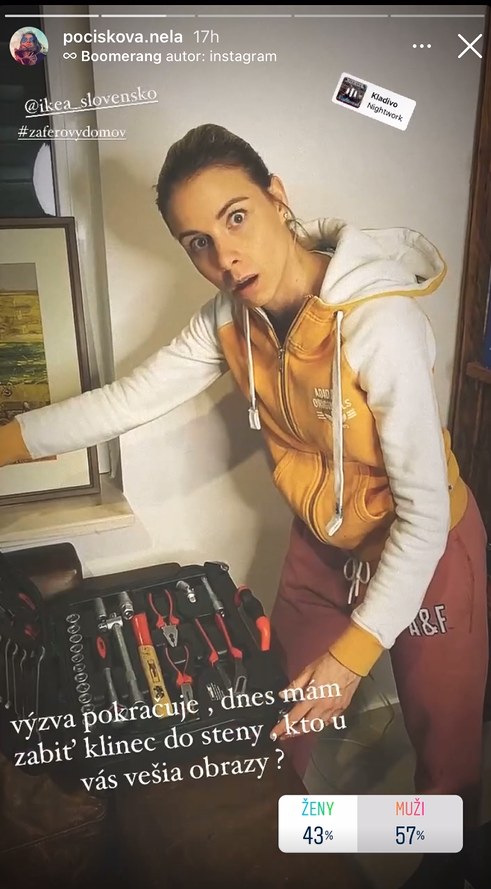 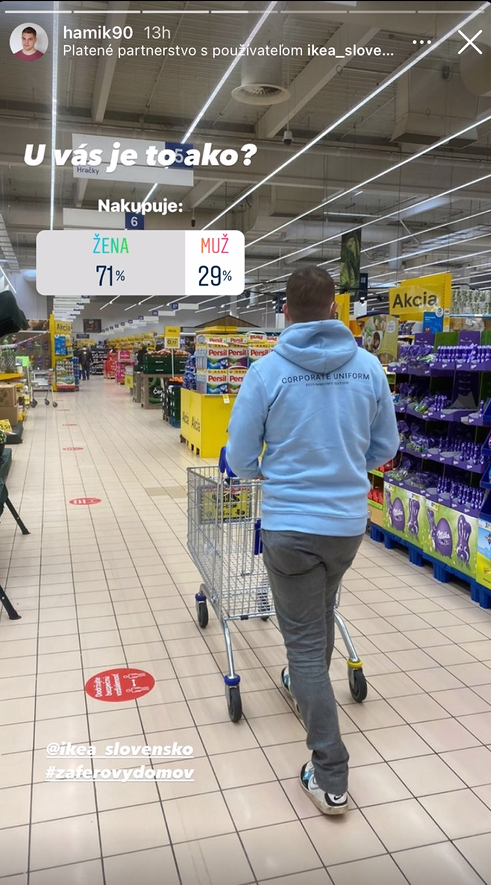 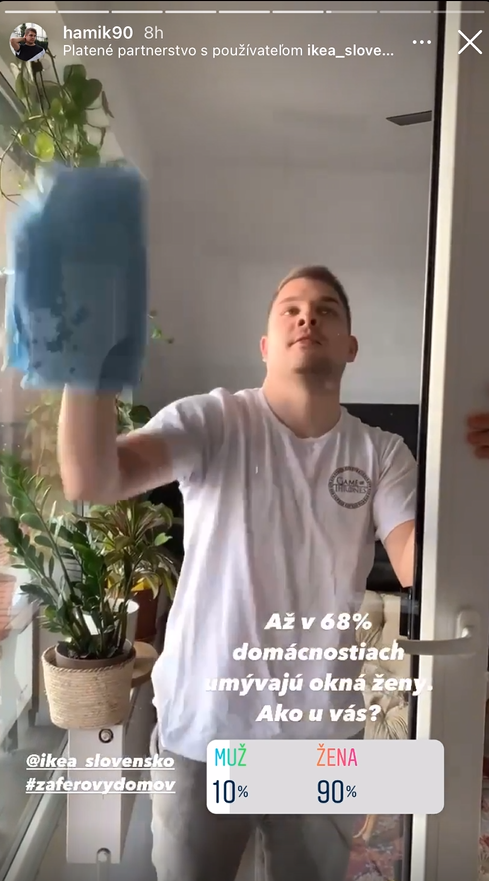 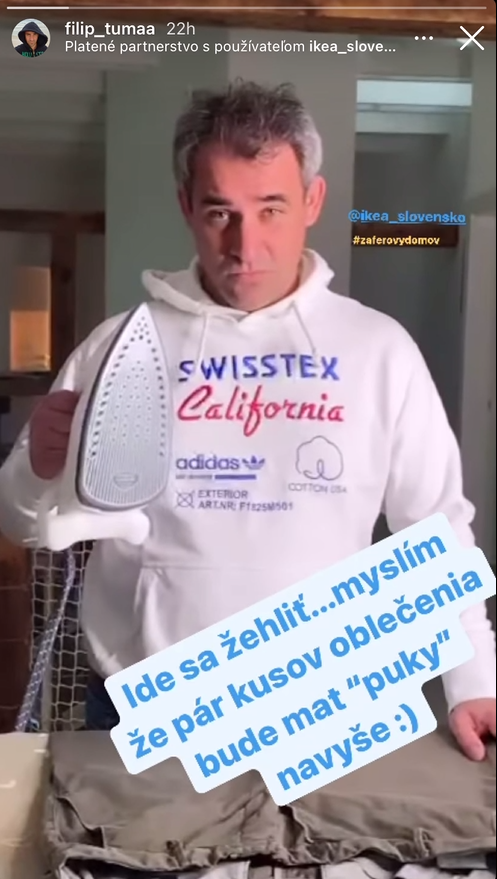 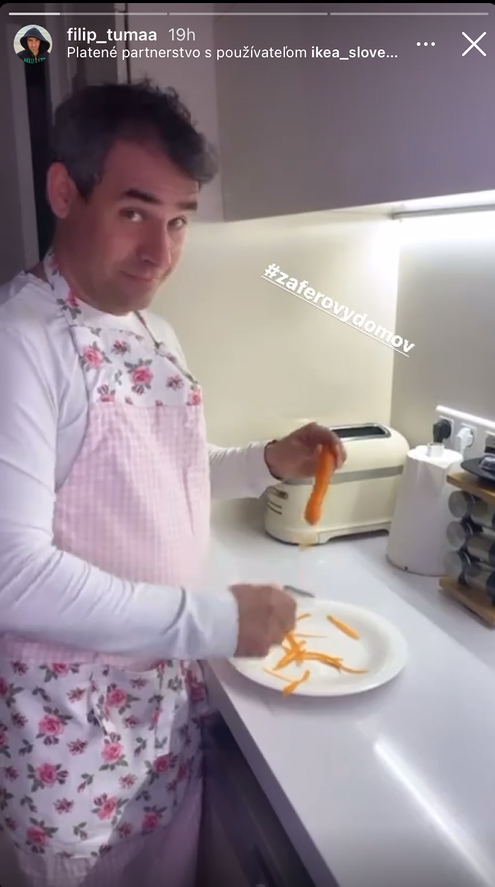 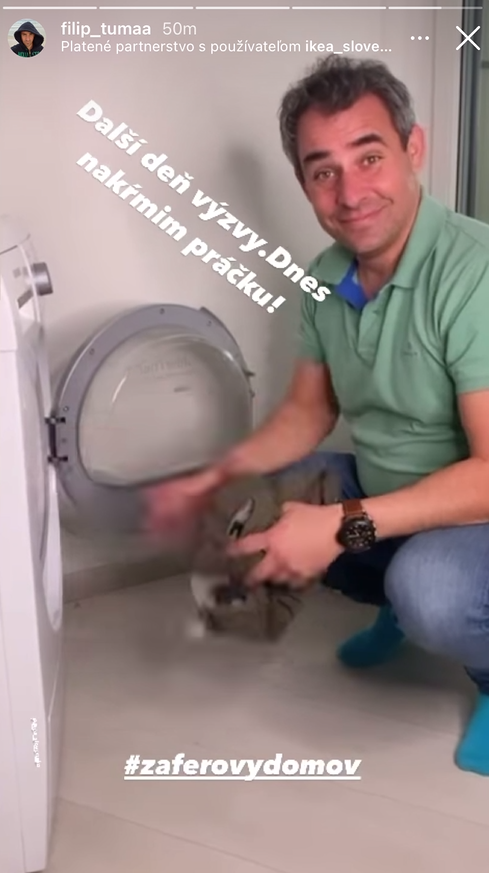 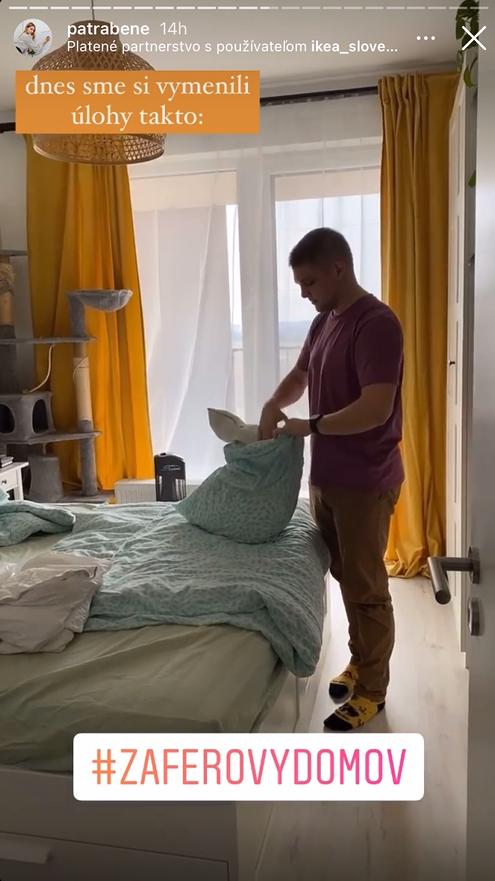 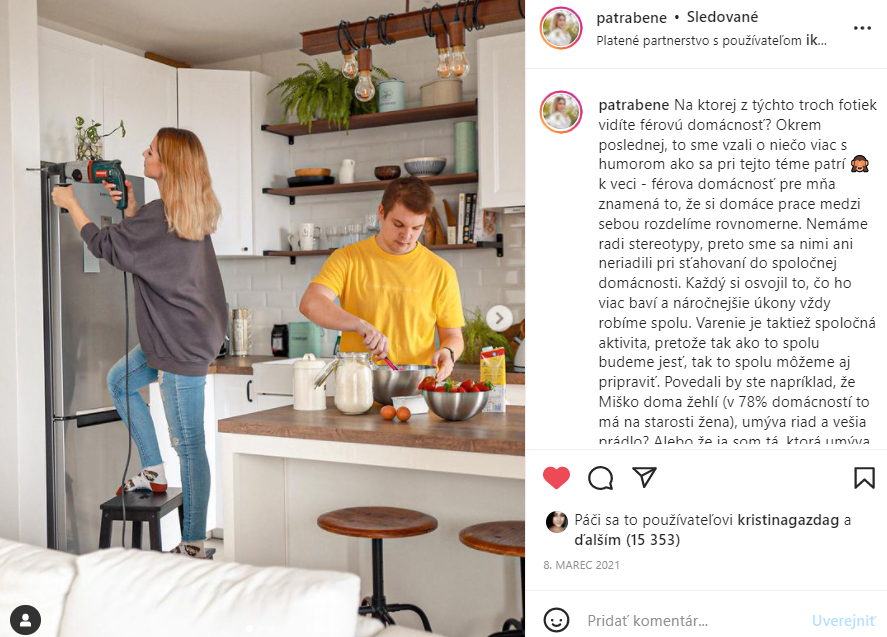 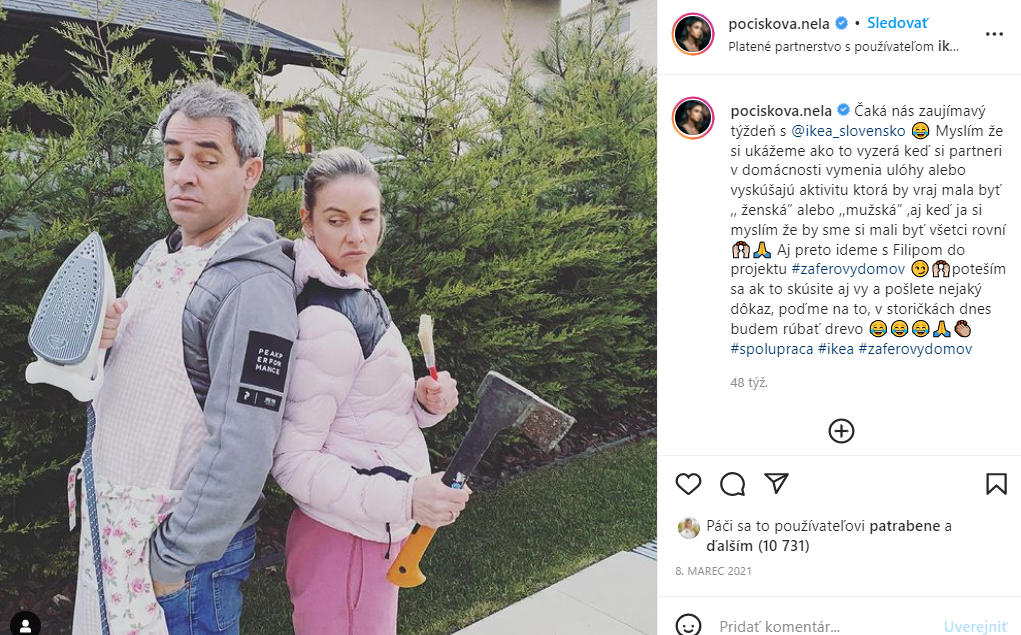 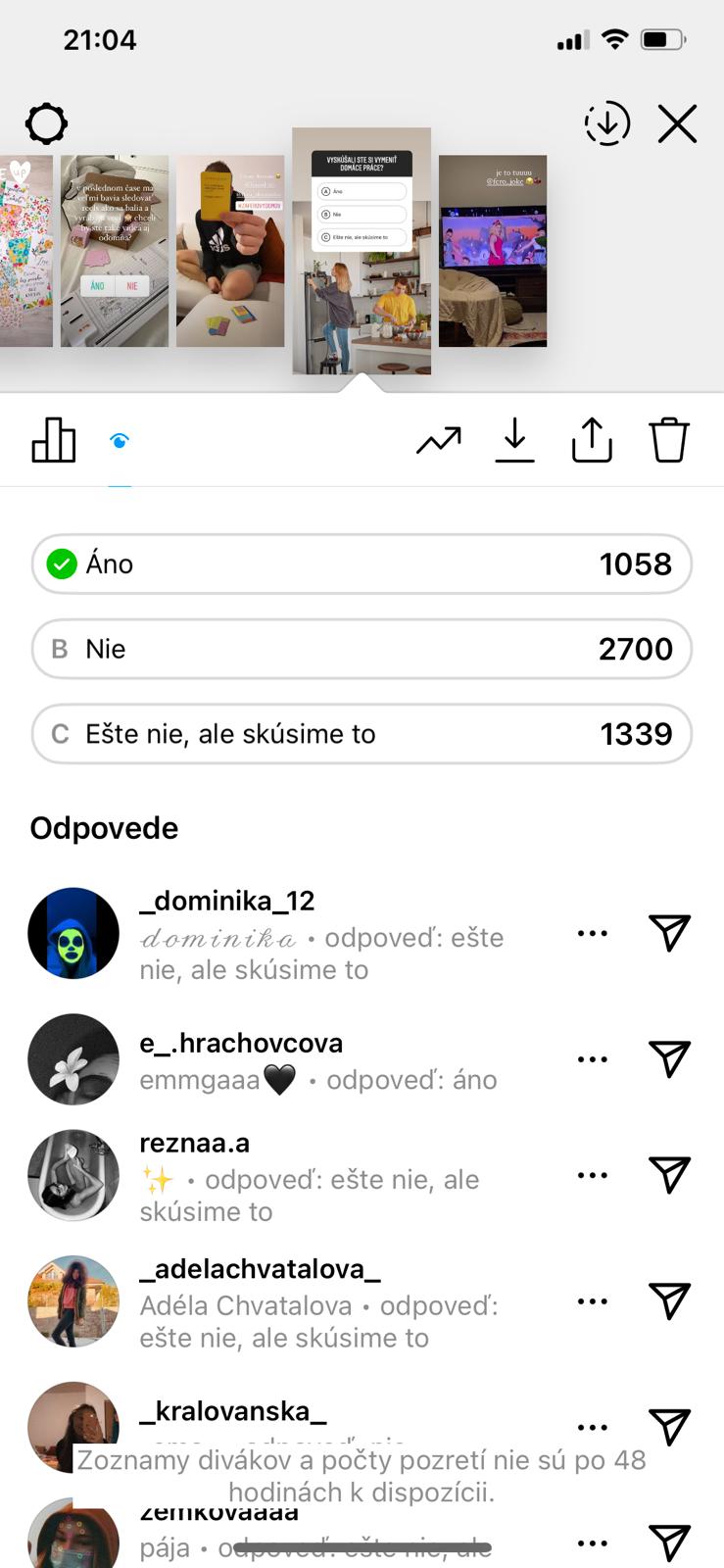 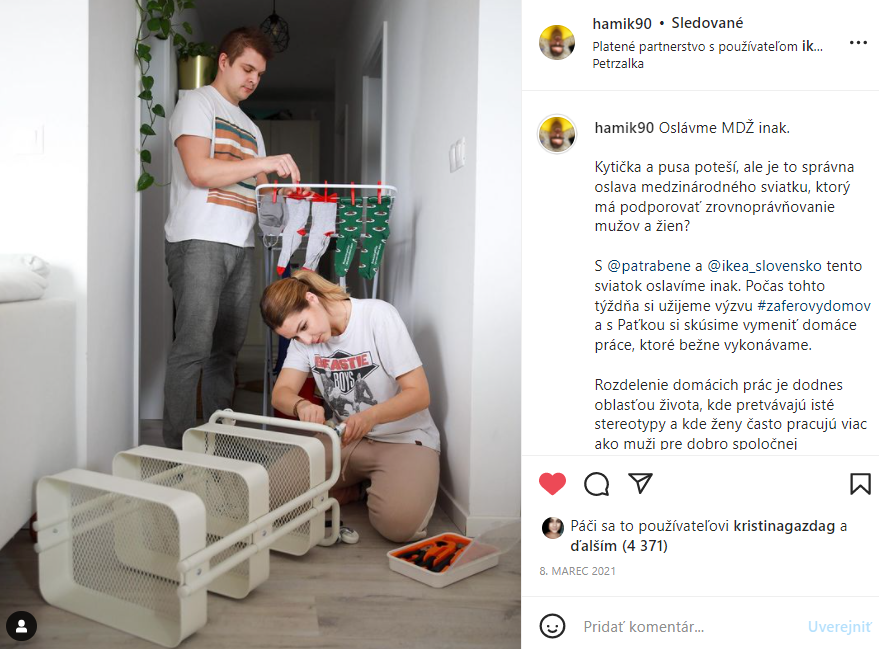 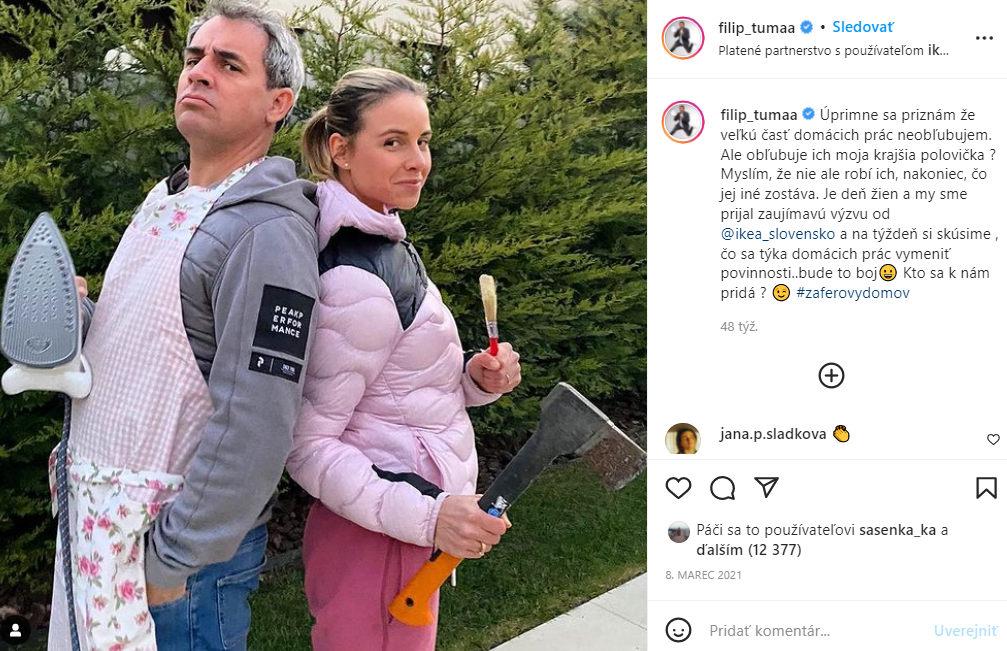